Artikel des Monats
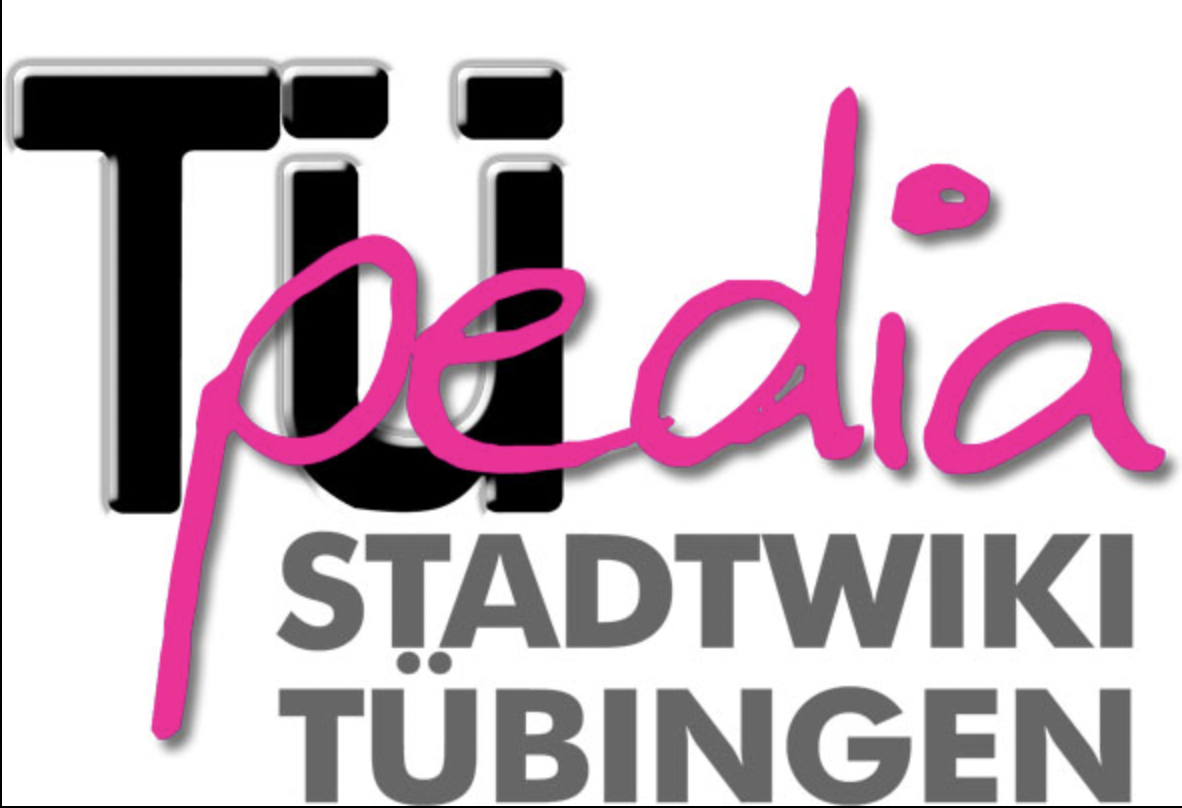 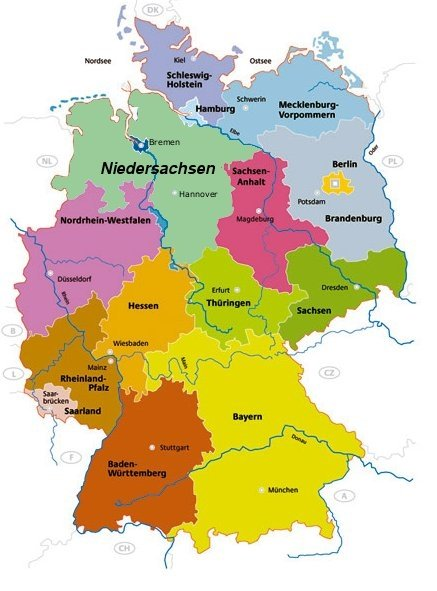 Tübingen

DEUTSCHLAND
NACH DEM ZWEITEN WELTKRIEGES (1945)
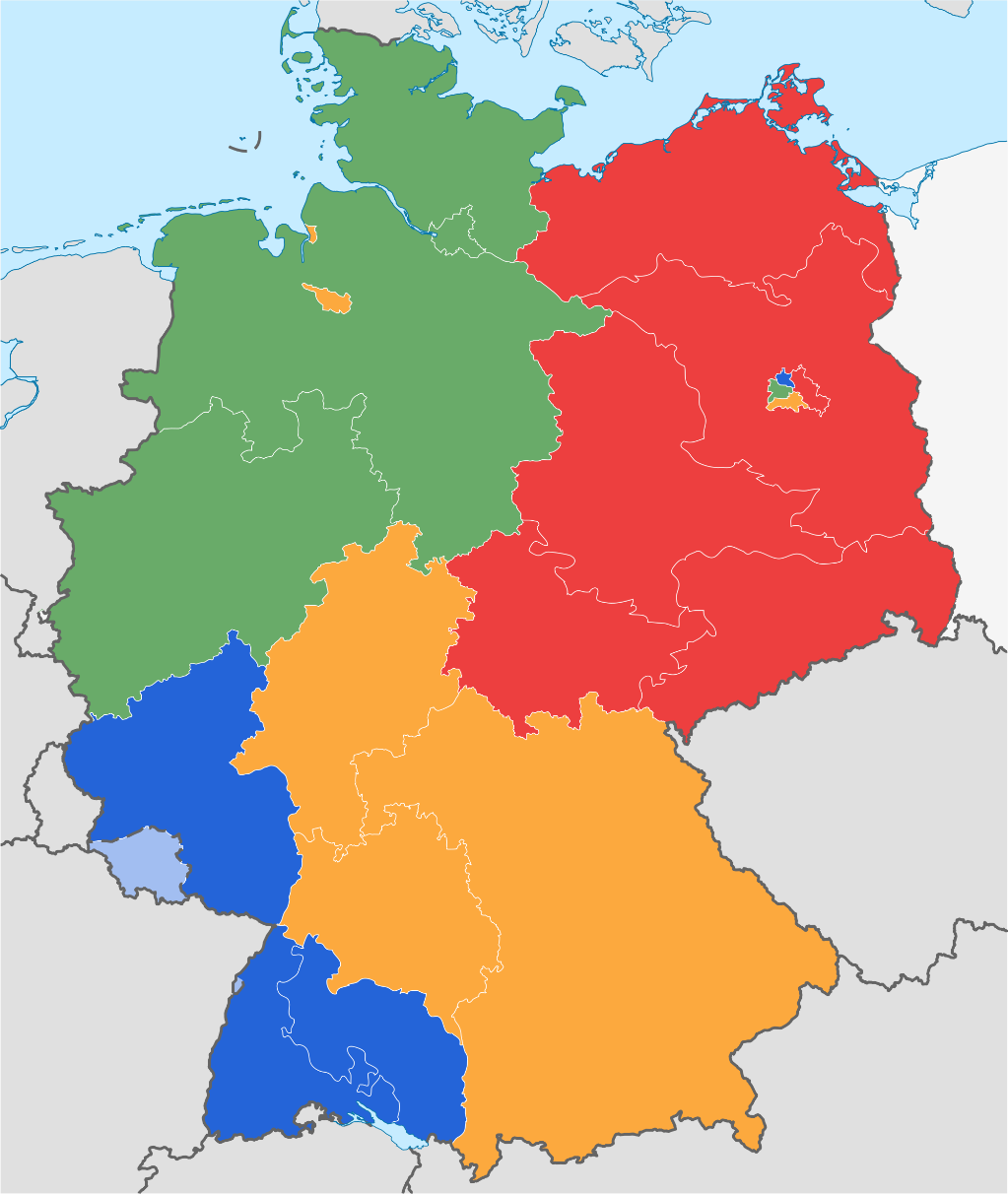 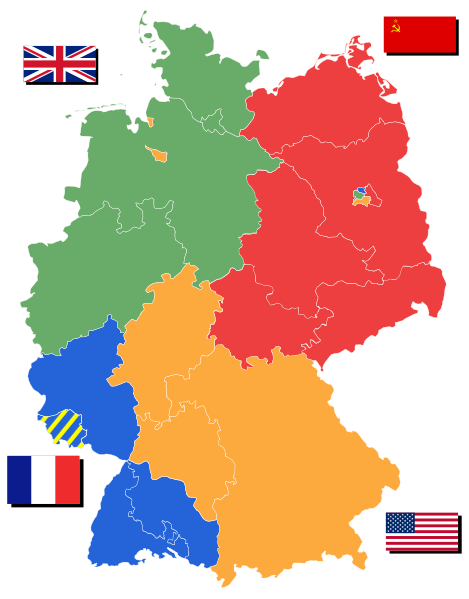 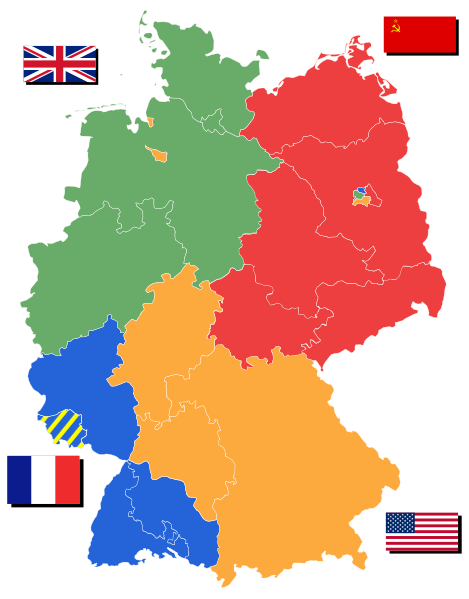 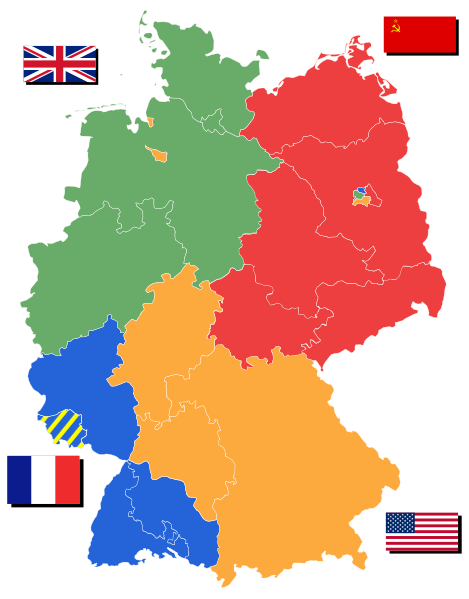 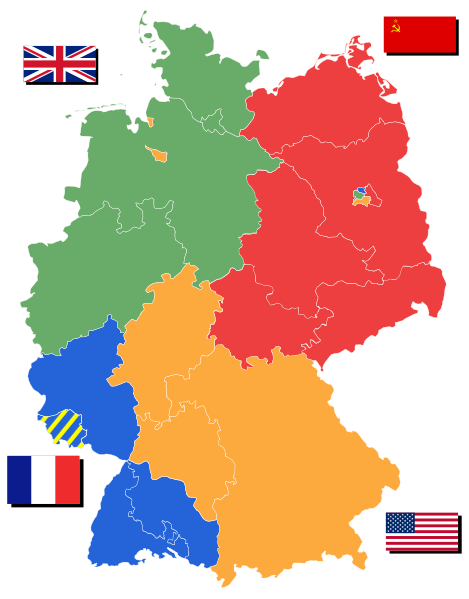 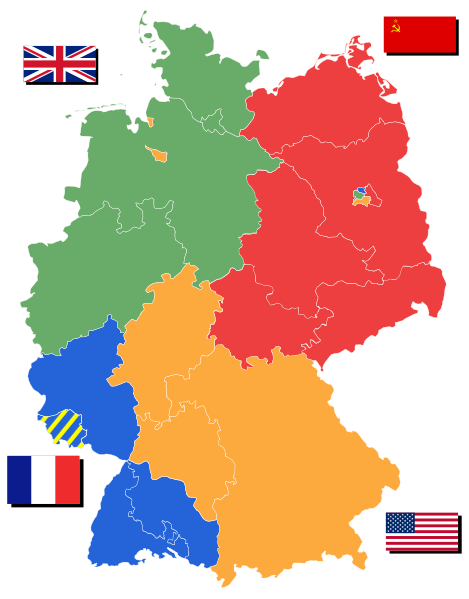 DIE BRD UND DIE DDR
1949 - 1990
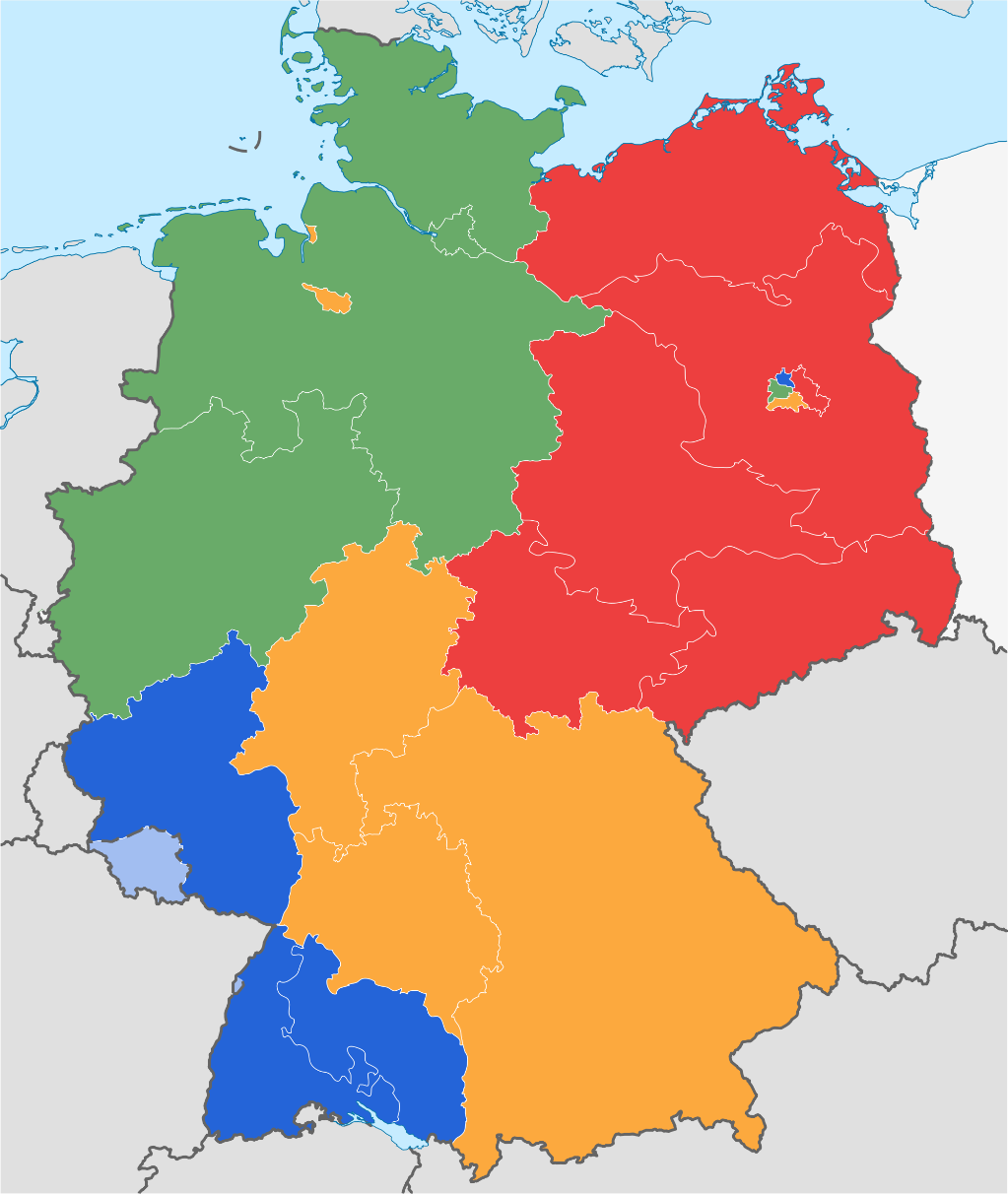 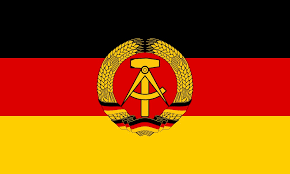 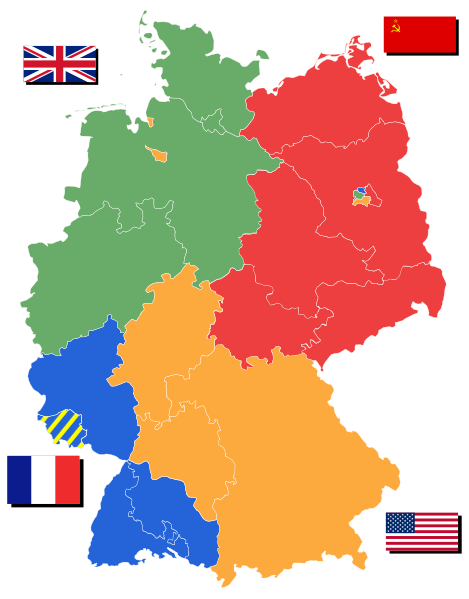 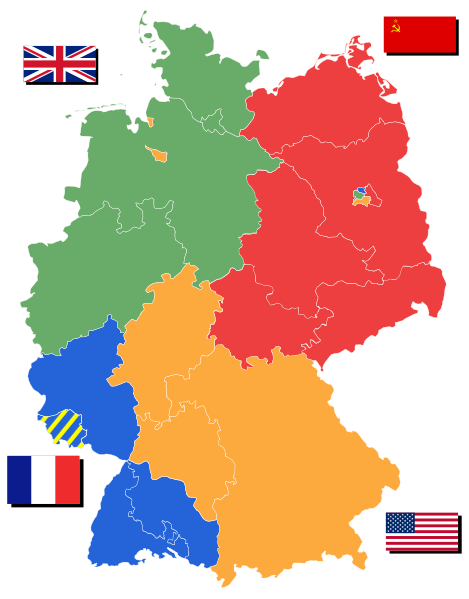 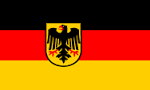 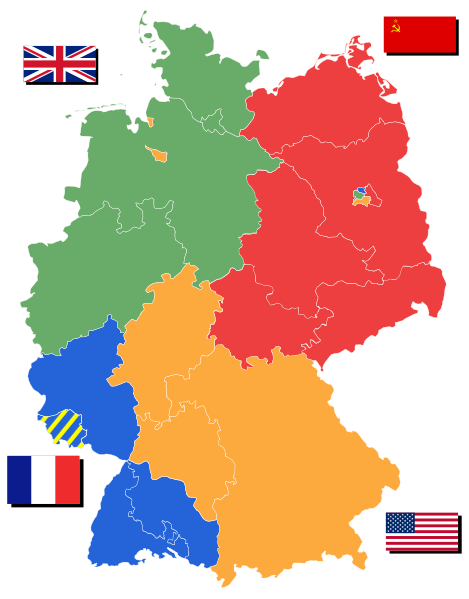 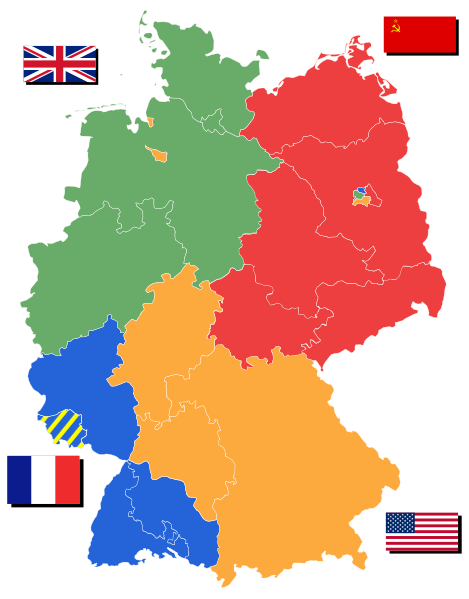 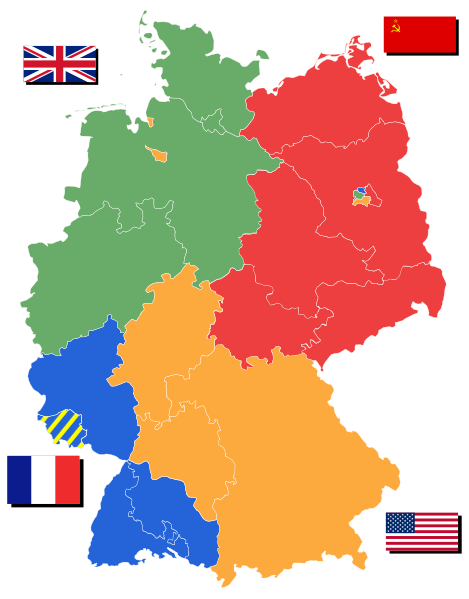 DEUTSCHLAND
NACH 1990
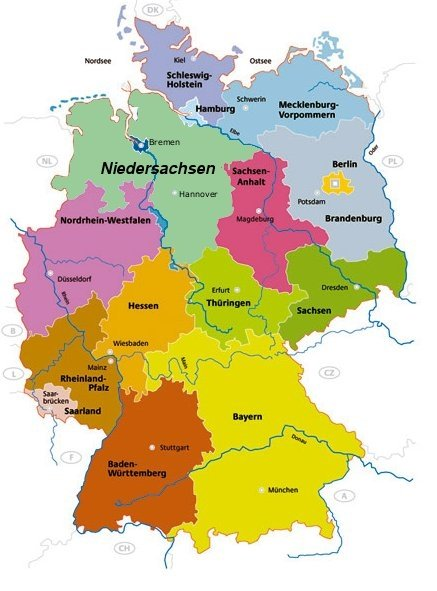 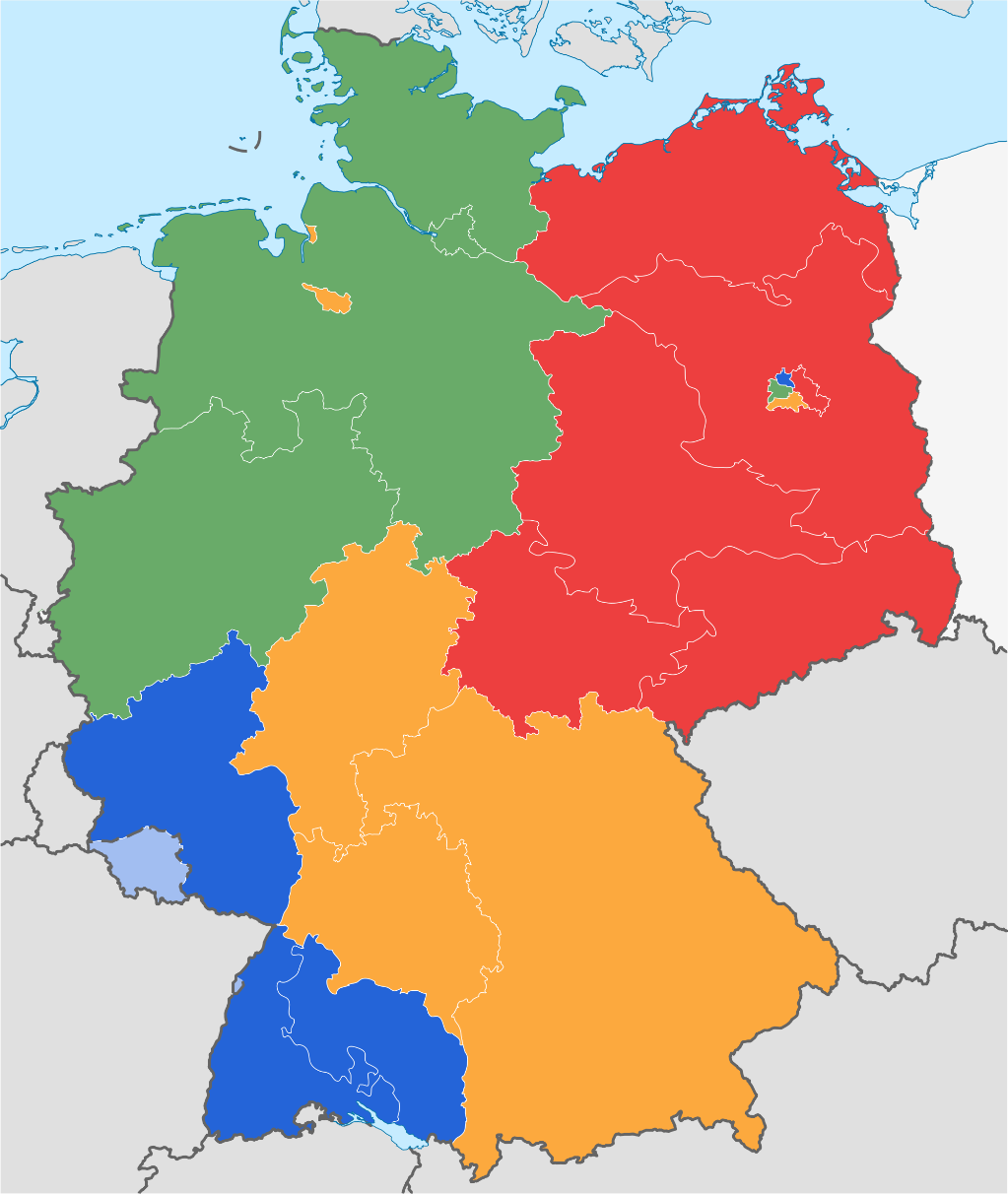 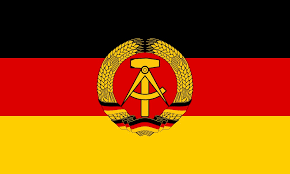 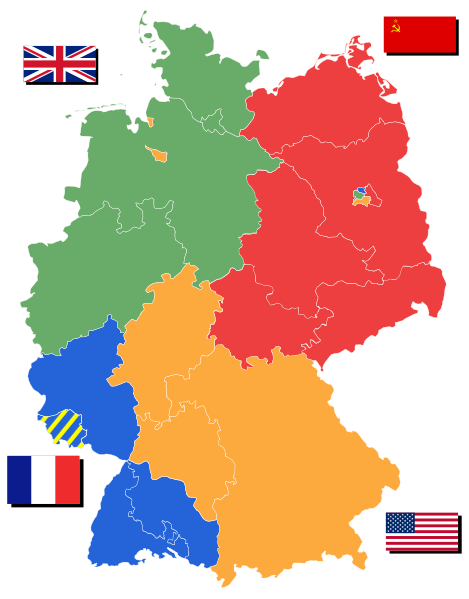 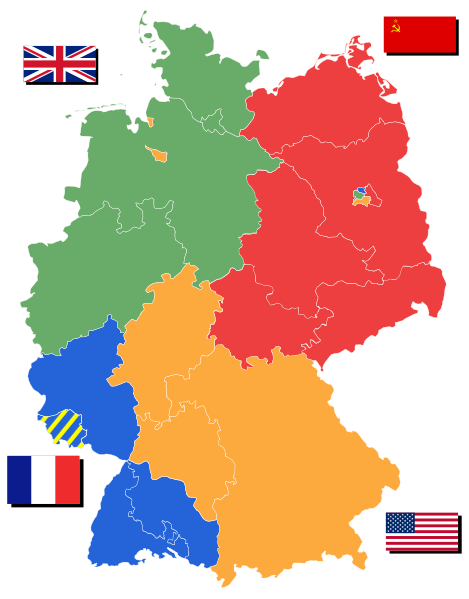 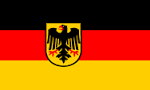 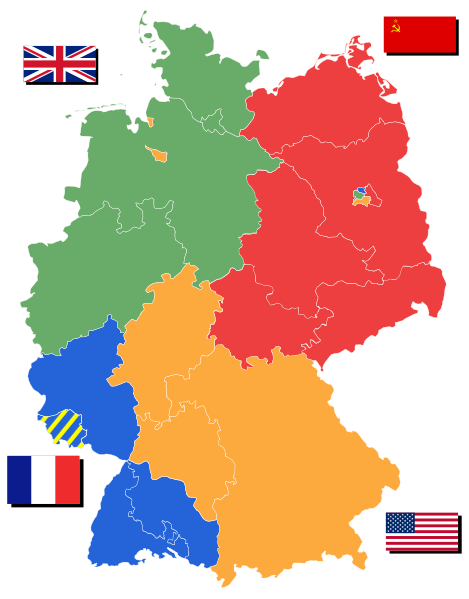 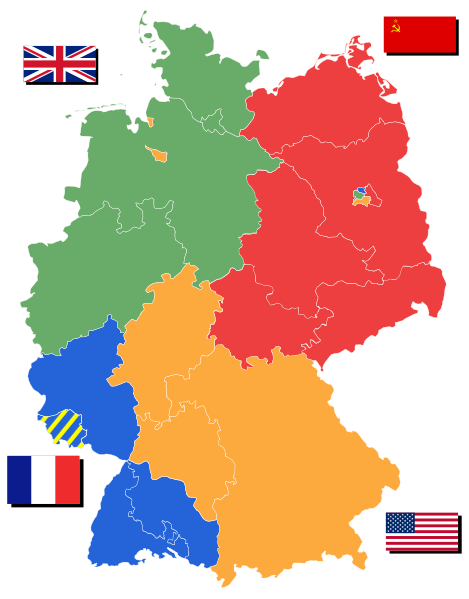 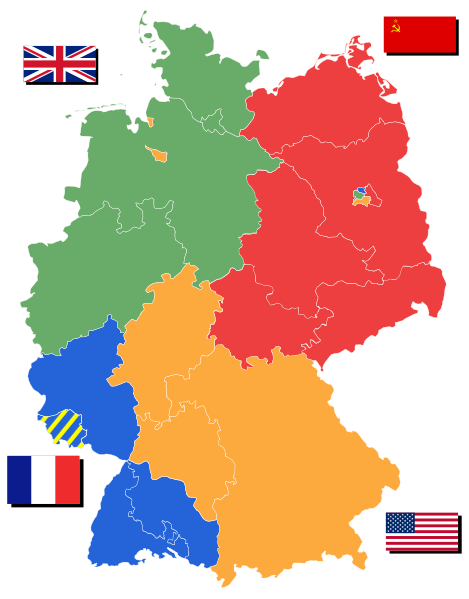 Was siehst du auf dem Bild links?
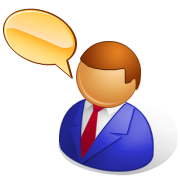 Was ist das Thema DES ARTIKELS?
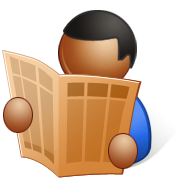 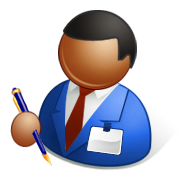 Die Garnisonsstadt = la ville de garnison

Der Zweite Weltkrieg = la seconde guerre mondiale

Das Grundstück (e) = le terrain

Es gibt = il y a

Das Studentenwohnheim (e) = la chambre d’étudiant
FINDE IM ARTIKEL ZEITANGABEN!
Die Garnisonsstadt = la ville de garnison

Der Zweite Weltkrieg = la seconde guerre mondiale

Das Grundstück (e) = le terrain

Es gibt = il y a

Das Studentenwohnheim (e) = la chambre d’étudiant
FINDE eine verbform im prÄtEritum!
Die Garnisonsstadt = la ville de garnison

Der Zweite Weltkrieg = la seconde guerre mondiale

Das Grundstück (e) = le terrain

Es gibt = il y a

Das Studentenwohnheim (e) = la chambre d’étudiant
FINDE  verbformen im perfekt!
hat … gespielt
ist … gefahren
Die Garnisonsstadt = la ville de garnison

Der Zweite Weltkrieg = la seconde guerre mondiale

Das Grundstück (e) = le terrain

Es gibt = il y a

Das Studentenwohnheim (e) = la chambre d’étudiant
FINDE  verbformen im prÄsenz!
Die Garnisonsstadt = la ville de garnison

Der Zweite Weltkrieg = la seconde guerre mondiale

Das Grundstück (e) = le terrain

Es gibt = il y a

Das Studentenwohnheim (e) = la chambre d’étudiant
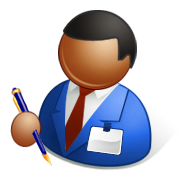 (Übungsheft Seite 31)
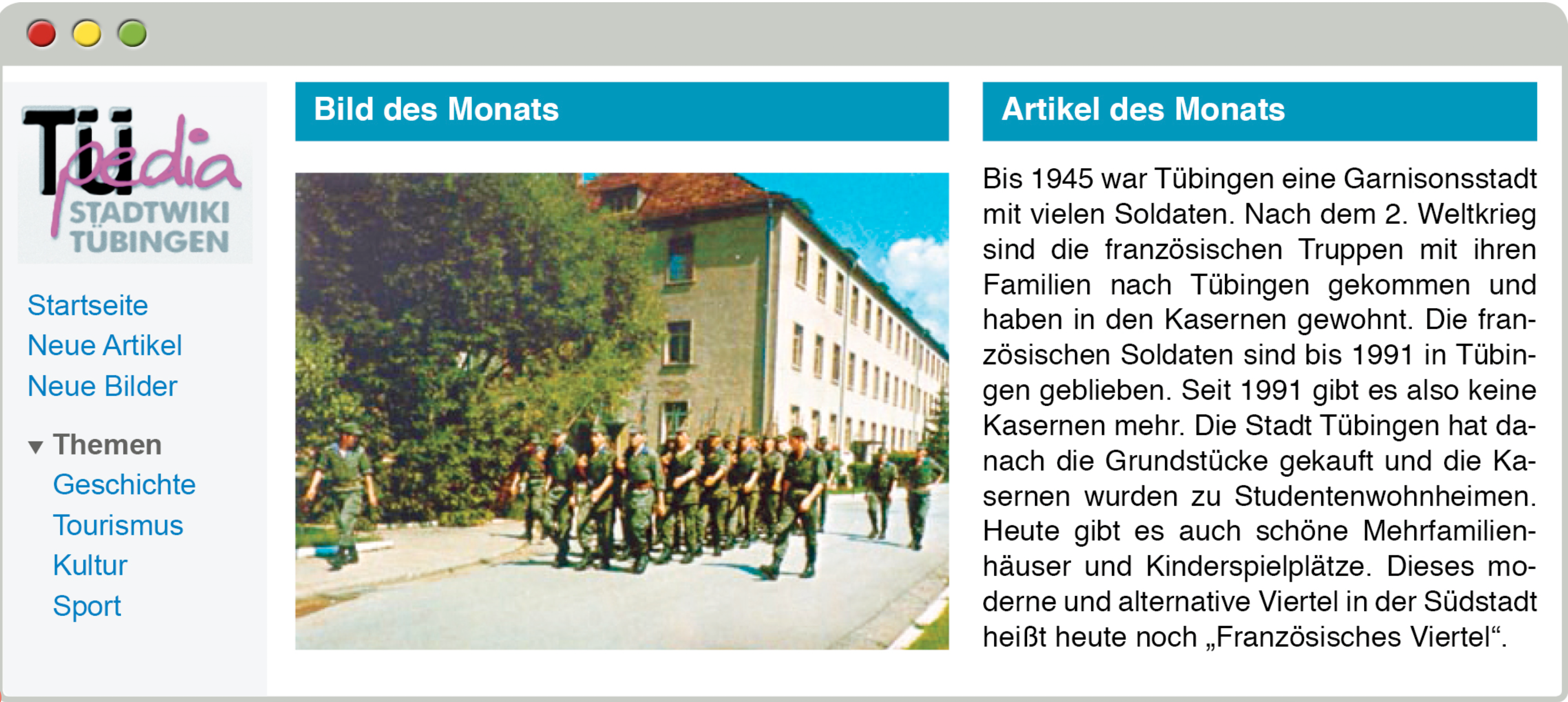 Notiere die wichtigstenEtappen.
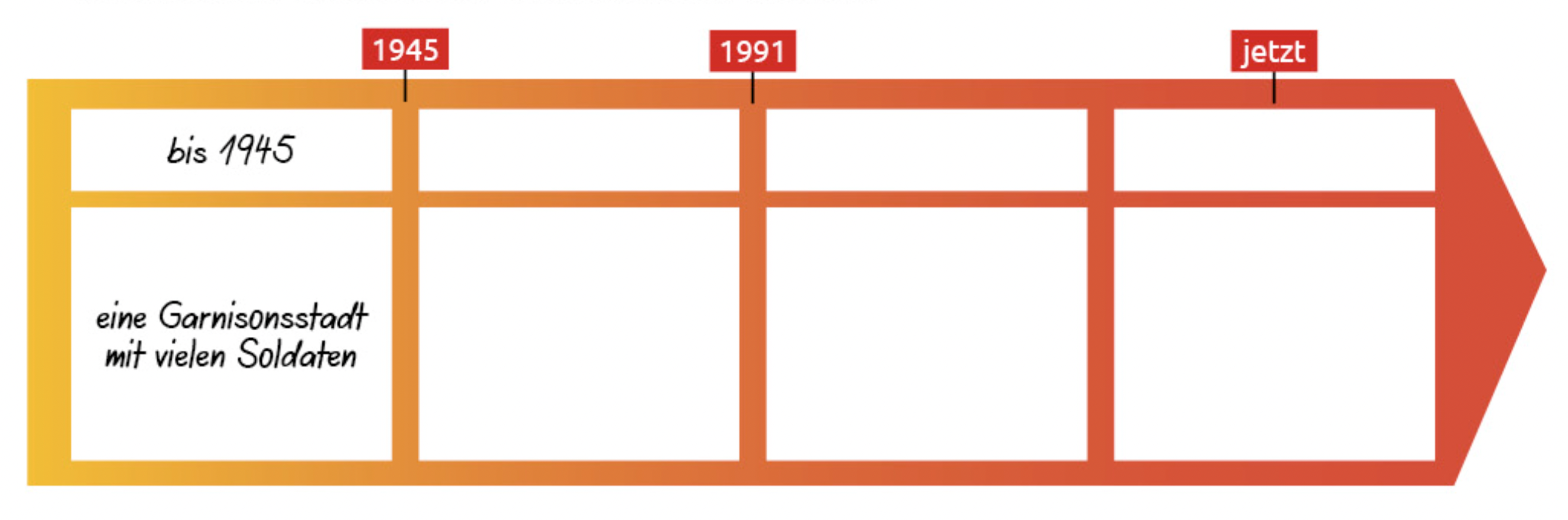 Nach dem 2. Weltkrieg
Seit 1991
heute
Französische Truppen 
in Kasernen
Schöne Häuser und Kinderspielplätze
Studentenwohnheime
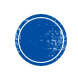 DIE GARNISONSSTADT TÜBINGEN
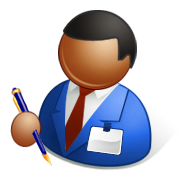 Französische Truppen sind
Die französischen Truppen haben

Die Stadt Tübingen hat
Die Stadt hat dann

Es gibt heute
nach Tübingen gekommen.
Nach dem Zweiten Weltkrieg
in Kasernen gewohnt.
die Grundstücke gekauft.
Seit 1991
Studentenwohnheime gebaut.
schöne Häuser und Spielplätze.
2022
schöne Häuser und Spielplätze
die Grundstücke gekauft
in Kasernen gewohnt
nach Tübingen gekommen
Studentenwohnheime gebaut
FINDE 6 PARTIZIPformen!
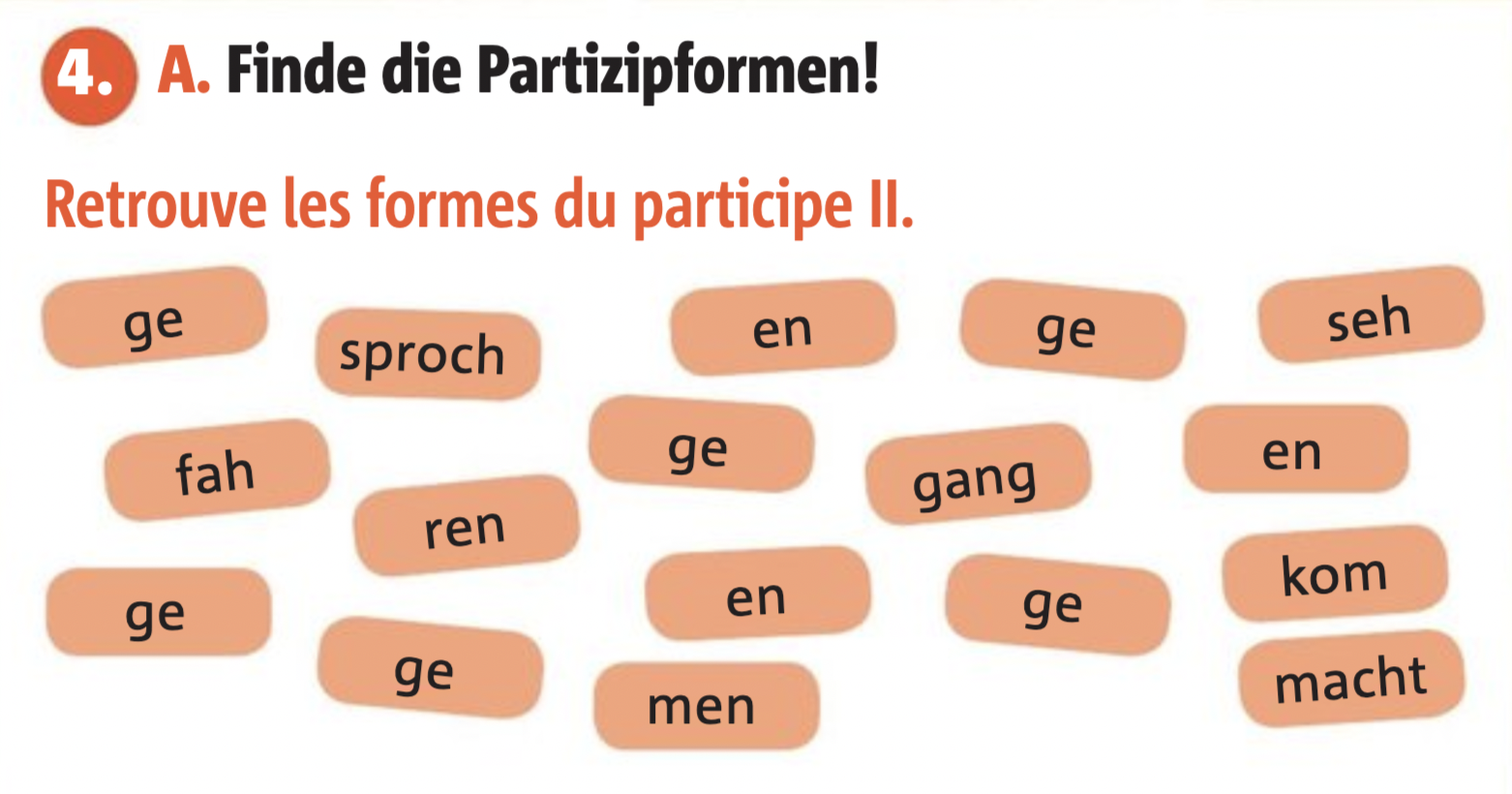 sprechen 
fahren 
gehen 
sehen 
kommen 
gesprochen
gefahren
machen 
gemacht
gegangen
gesehen
gekommen
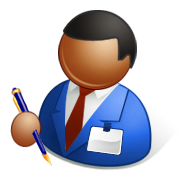 (Arbeitsblatt)